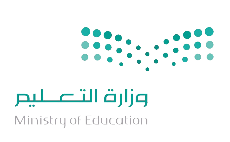 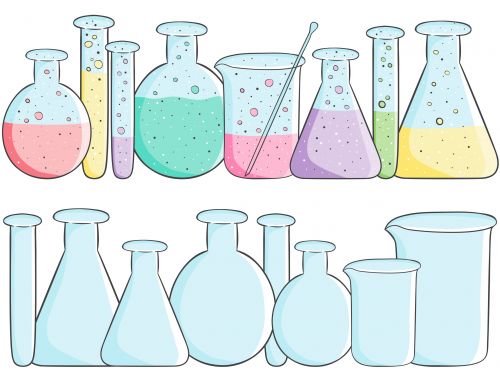 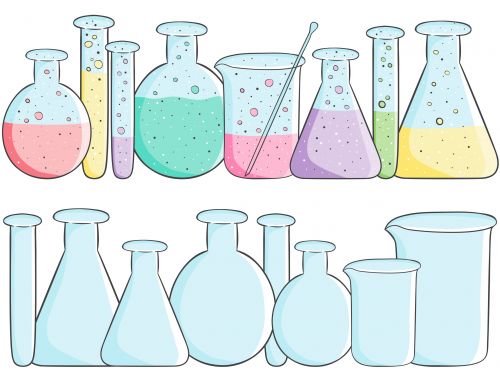 النموذج 1
المملكة العربية السعودية
وزارة التعليم 
مكتب التربية والتعليم بمحافظة الجبيل
قسم الصفوف الأولية
الاختبار الدوري للصف الثالث  مادة العلوم /  الفترة الرابعة
و
م
م
و
ل
ع
ع
ل
اسم الطالبة ....................................................... المدرسة......................................... الصف ........................
السؤال الأول:

اختاري من الكلمات مايناسب الصور(حركة متأرجحة،  مستقيمة،  دورانية،  متعرجة)
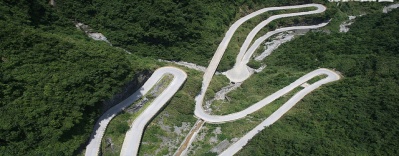 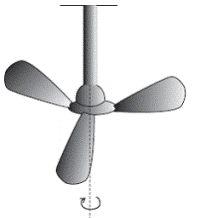 السؤال الثاني :
ضعي اشارة   √  أمام العبارة الصحيحة
وإشارة x أمام العبارة الخاطئة ::
1/ الصوت المنخفض يوثر في الأذن(         )
2/الذهاب الى الطبيب عندما اشعر بألم في أذني(        )
هلال
السؤال الثالث:
أكملي الفراغات
 الضوء شكل من أشكال ..............نحس به ....................
السؤال الرابع: 
اختاري الإجابة الصحيحة
يعد  الزجاج مثالا على
1/  جسم شبة شفاف    2/ الظل     3/ جسم شفاف
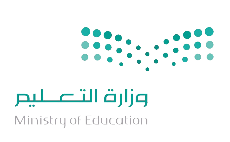 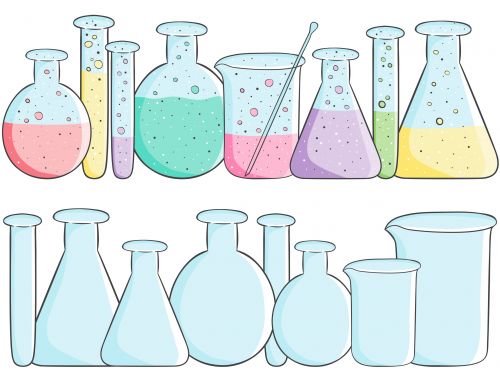 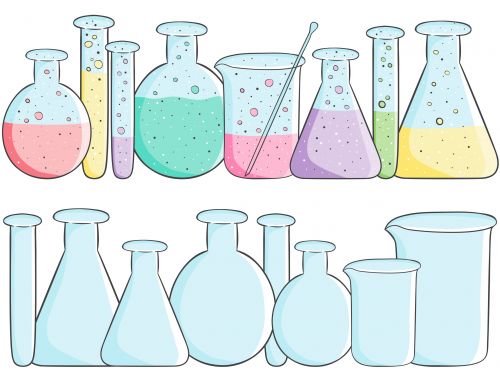 المملكة العربية السعودية
وزارة التعليم 
مكتب التربية والتعليم بمحافظة الجبيل
قسم الصفوف الأولية
الاختبار الدوري للصف الثالث  مادة العلوم /  الفترة الرابعة
و
م
م
و
ل
ع
ع
ل
اسم الطالبة ....................................................... المدرسة......................................... الصف ........................
السؤال الأول:

اكتبي نوع الحركة تحت كل صورة
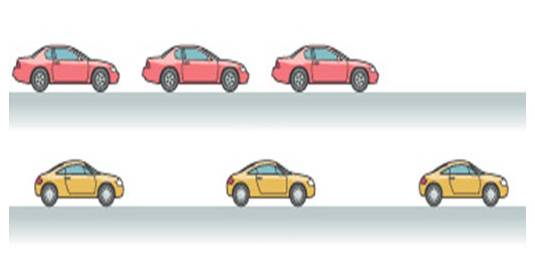 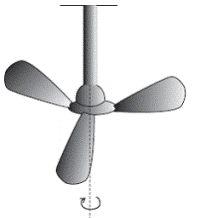 السؤال الثاني :
ضعي اشارة   √  أمام العبارة الصحيحة
وإشارة x أمام العبارة الخاطئة ::
1/أدخال جسم صلب داخل الأذن(         )
2/سماع الاصوات العالية(            )
3/الذهاب الى الطبيب عندما اشعر بألم في أذني(        )
هلال
السؤال الثالث:
أكملي الفراغات
شكل من أشكال الطاقة نحس به بالعين ..................................
السؤال الرابع: 
اختاري الإجابة الصحيحة
 يعد  ورق الألمنيوم مثالا على
1/  جسم شبة شفاف
2/ الظل
3/ جسم شفاف
4/ جسم غير شفاف